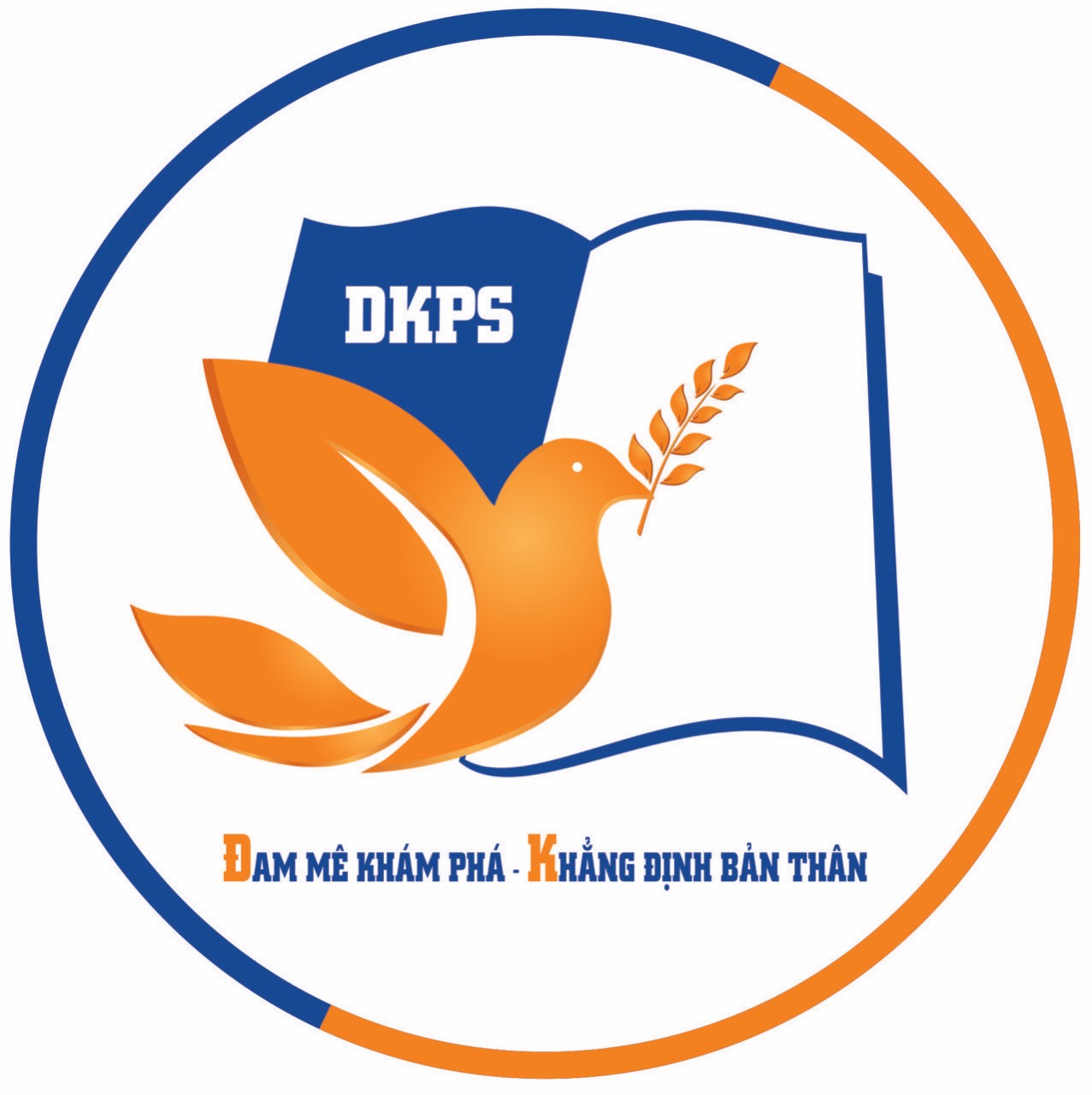 TRƯỜNG TIỂU HỌC ĐOÀN KHUÊ
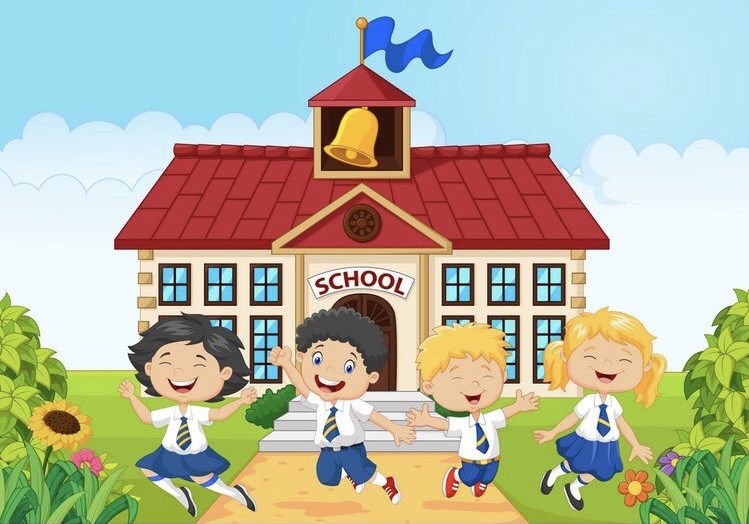 Chào mừng
Hội thi Giáo viên giỏi cấp trường
Năm học: 2022 - 2023
Giáo viên thực hiện 
Nguyễn Thị Điểm
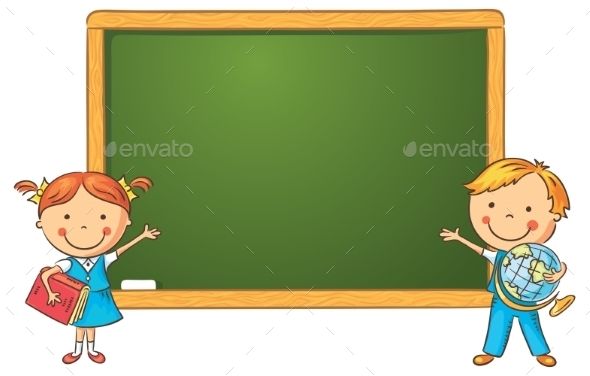 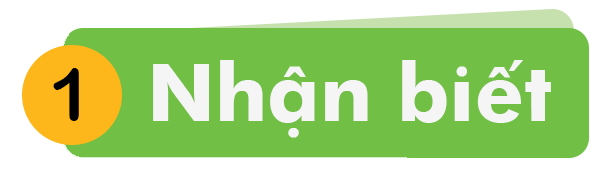 Bài 42: ao eo
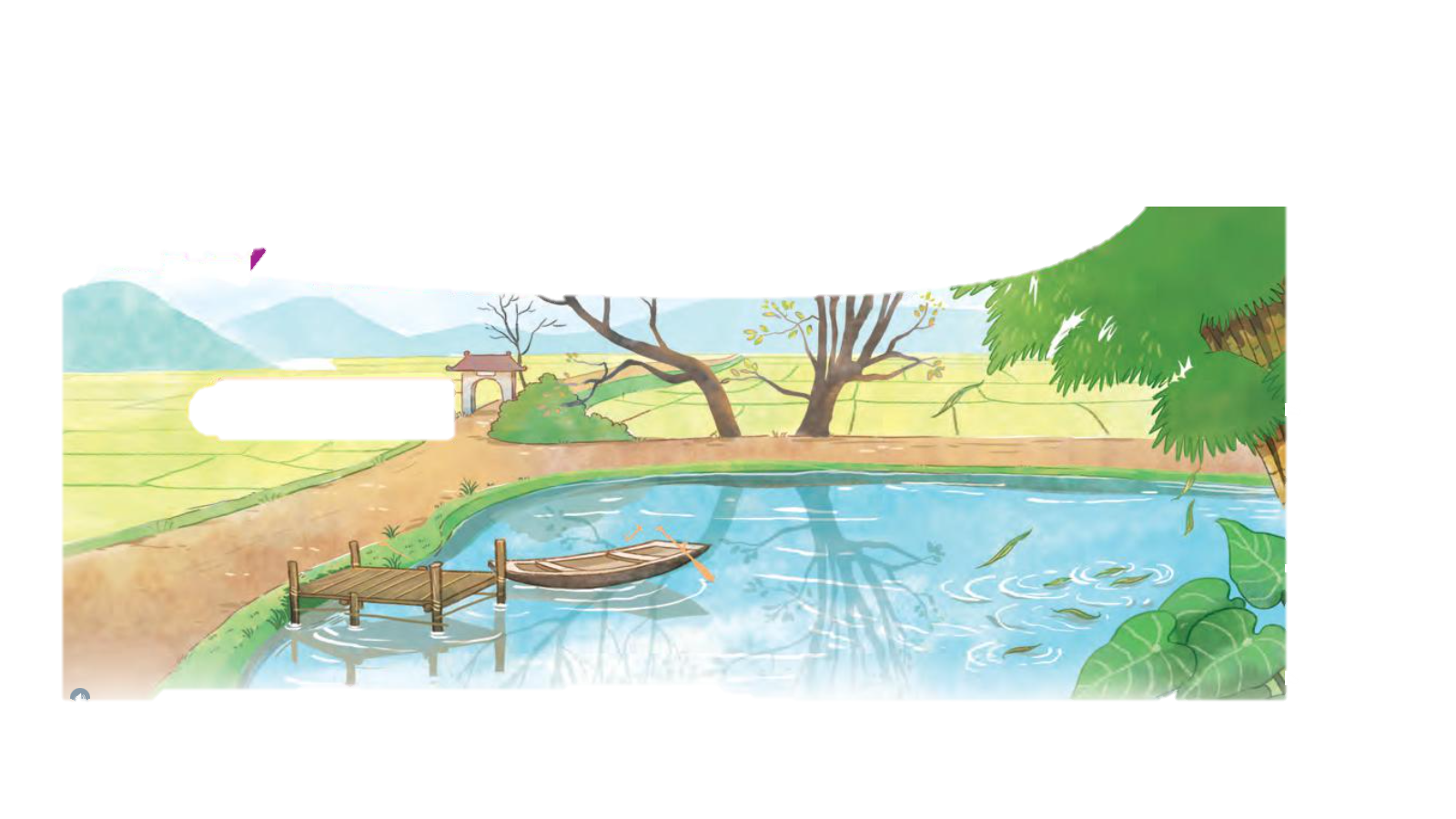 Ao thu lạnh lẽo nước trong veo.
eo
Ao
eo
YÊU CẦU CẦN ĐẠT
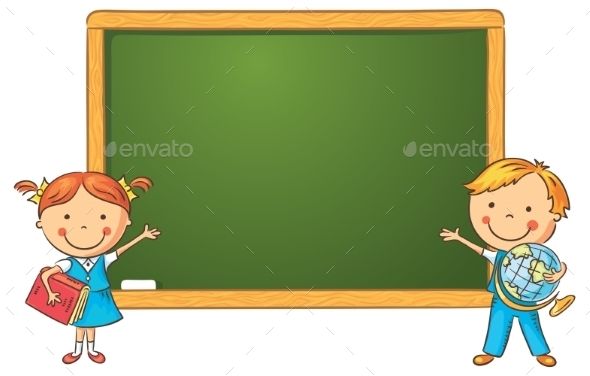 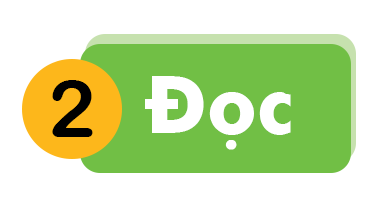 ao
eo
eo
ao
~
ao
chào      dao     sáo
ao
ao
eo
dẻo     đẽo     kẹo
eo
eo
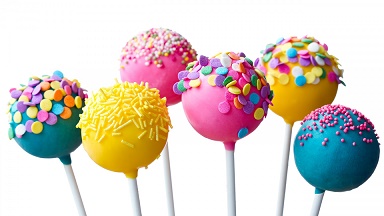 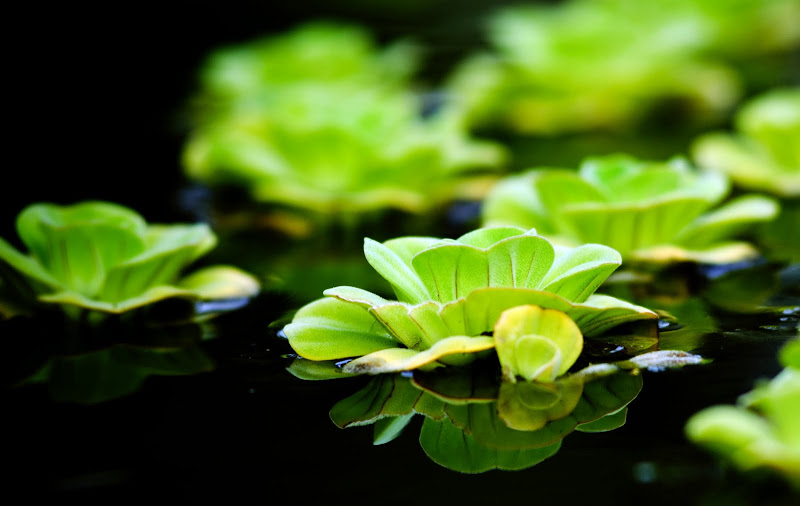 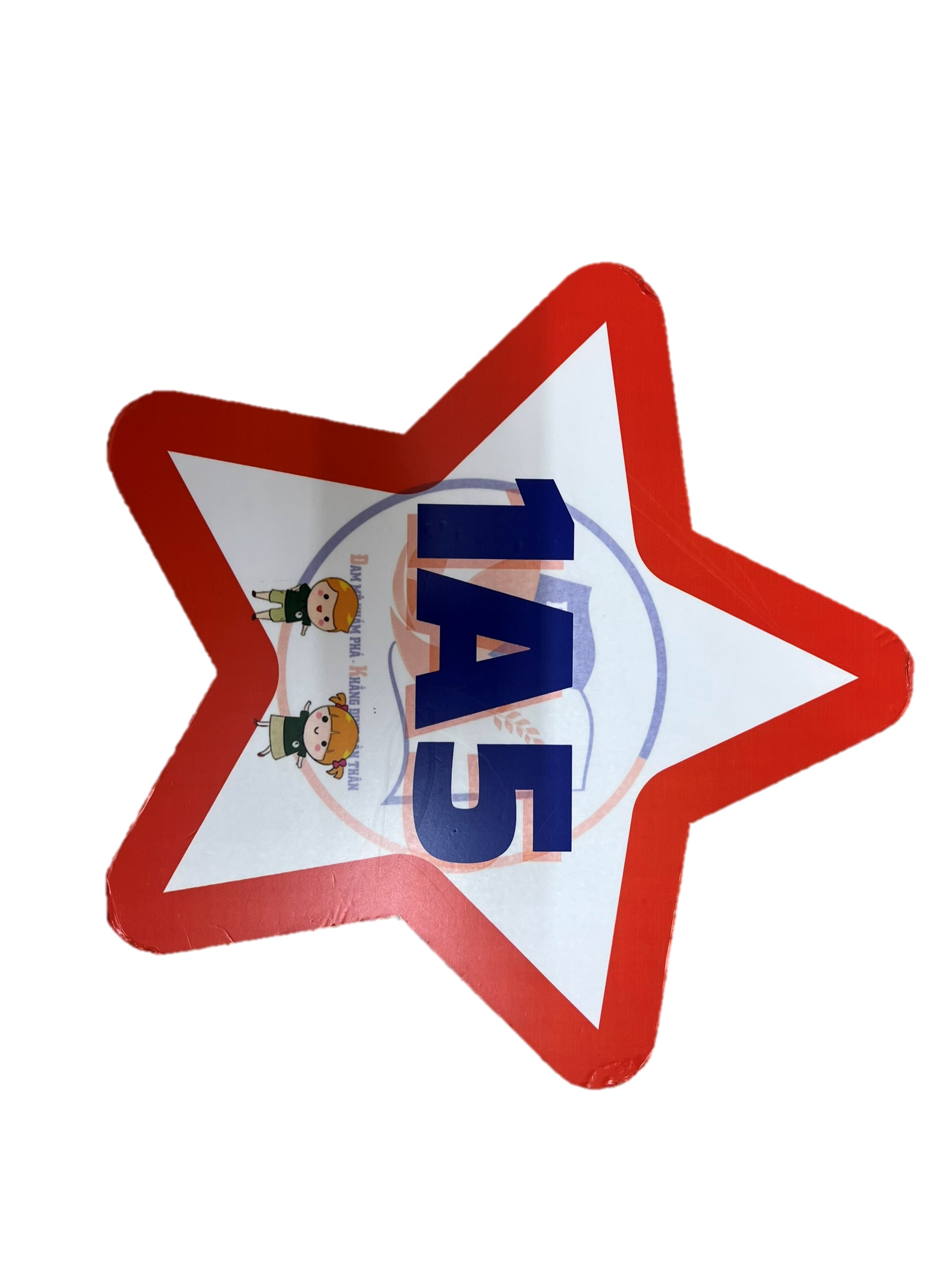 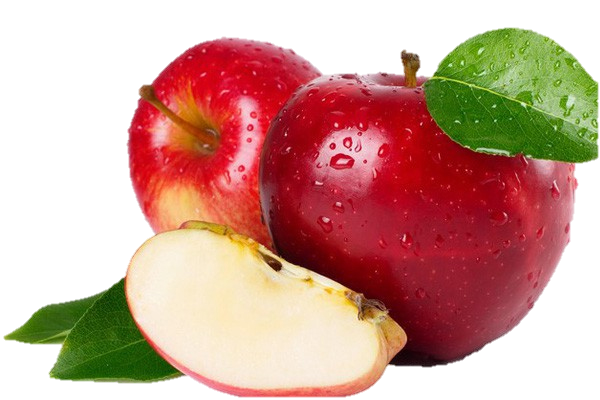 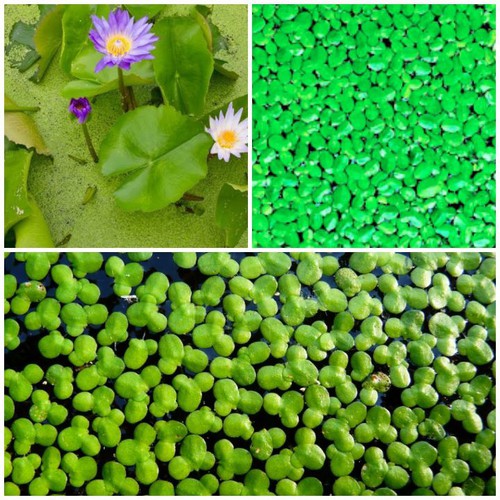 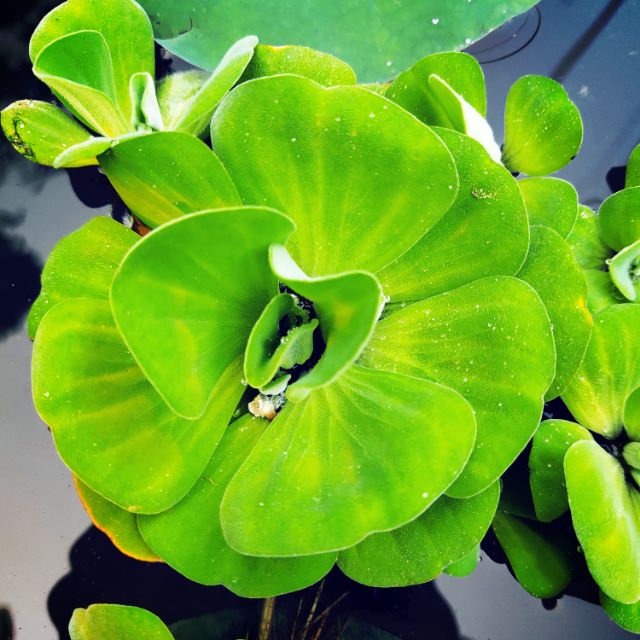 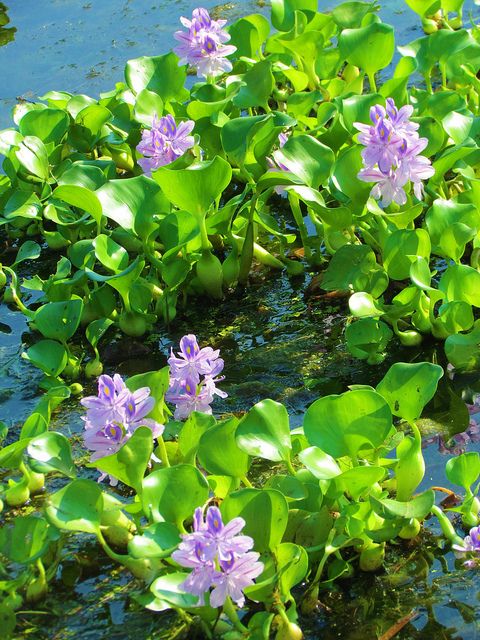 Bèo cái
Bèo tấm
Bèo tây
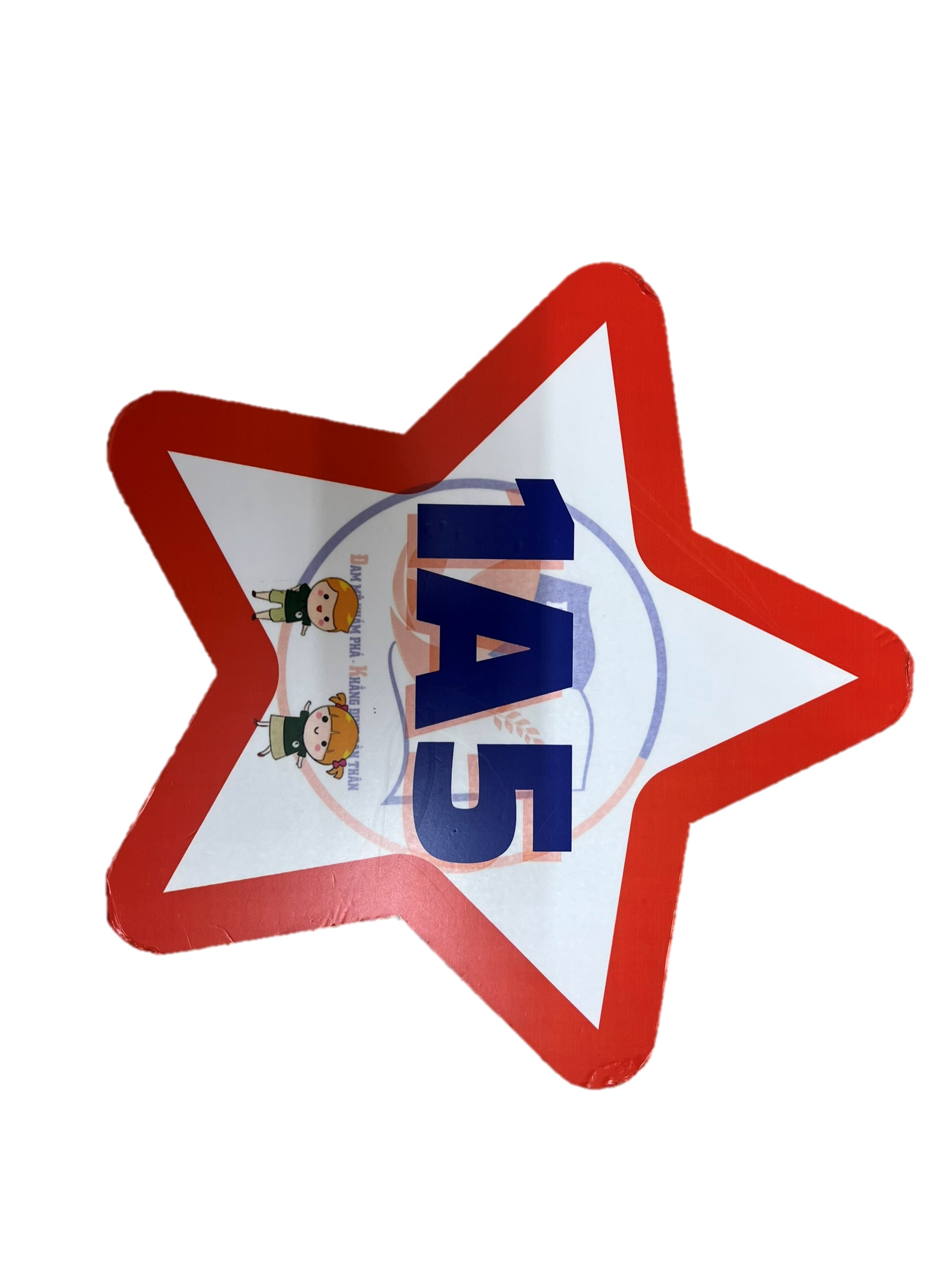 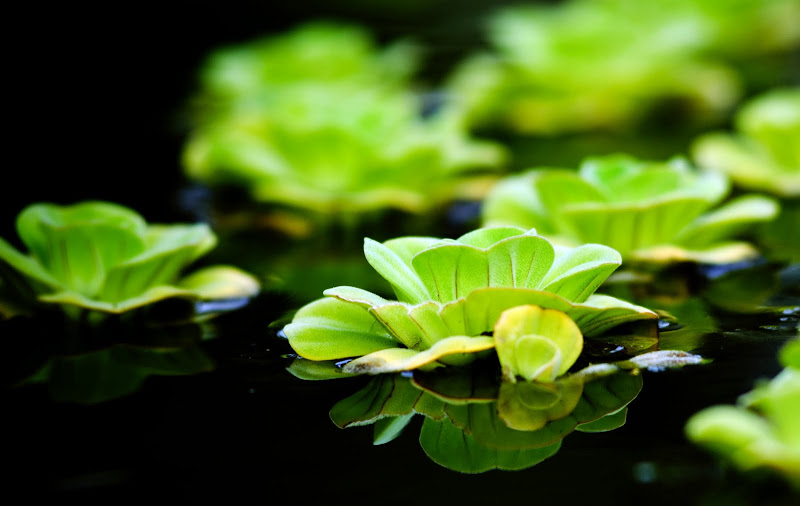 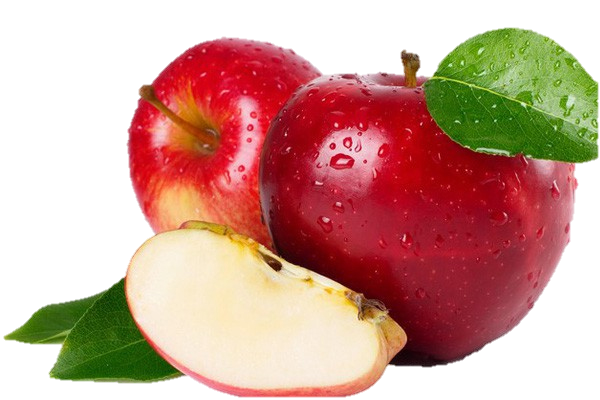 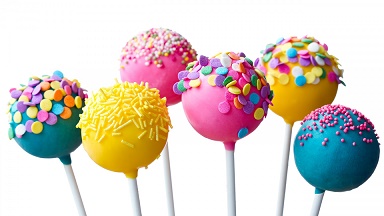 ngôi sao   quả táo	 cái kẹo      ao bèo
eo
eo
ao
ao
~
chào      dao     sáo     dẻo     đẽo     kẹo
ngôi sao     quả táo	    cái kẹo    ao bèo
Viết bảng con
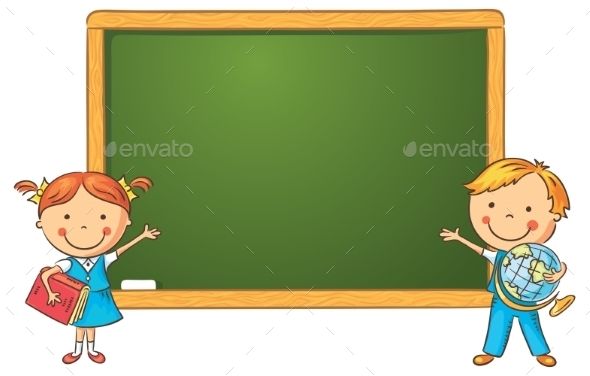 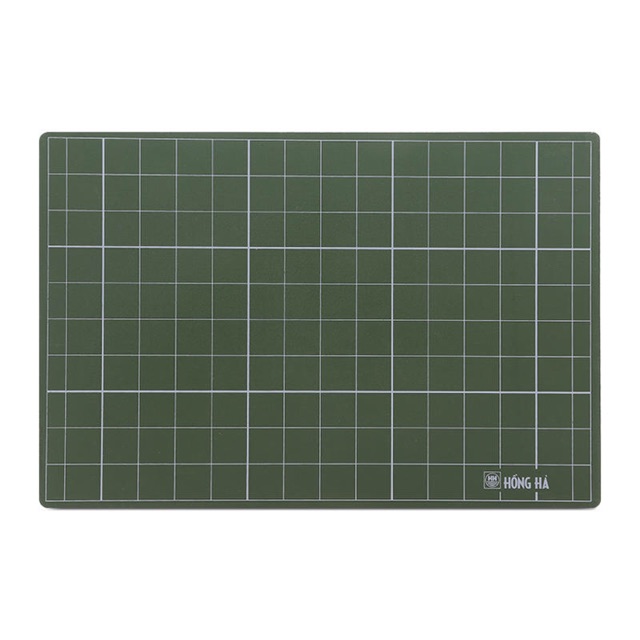 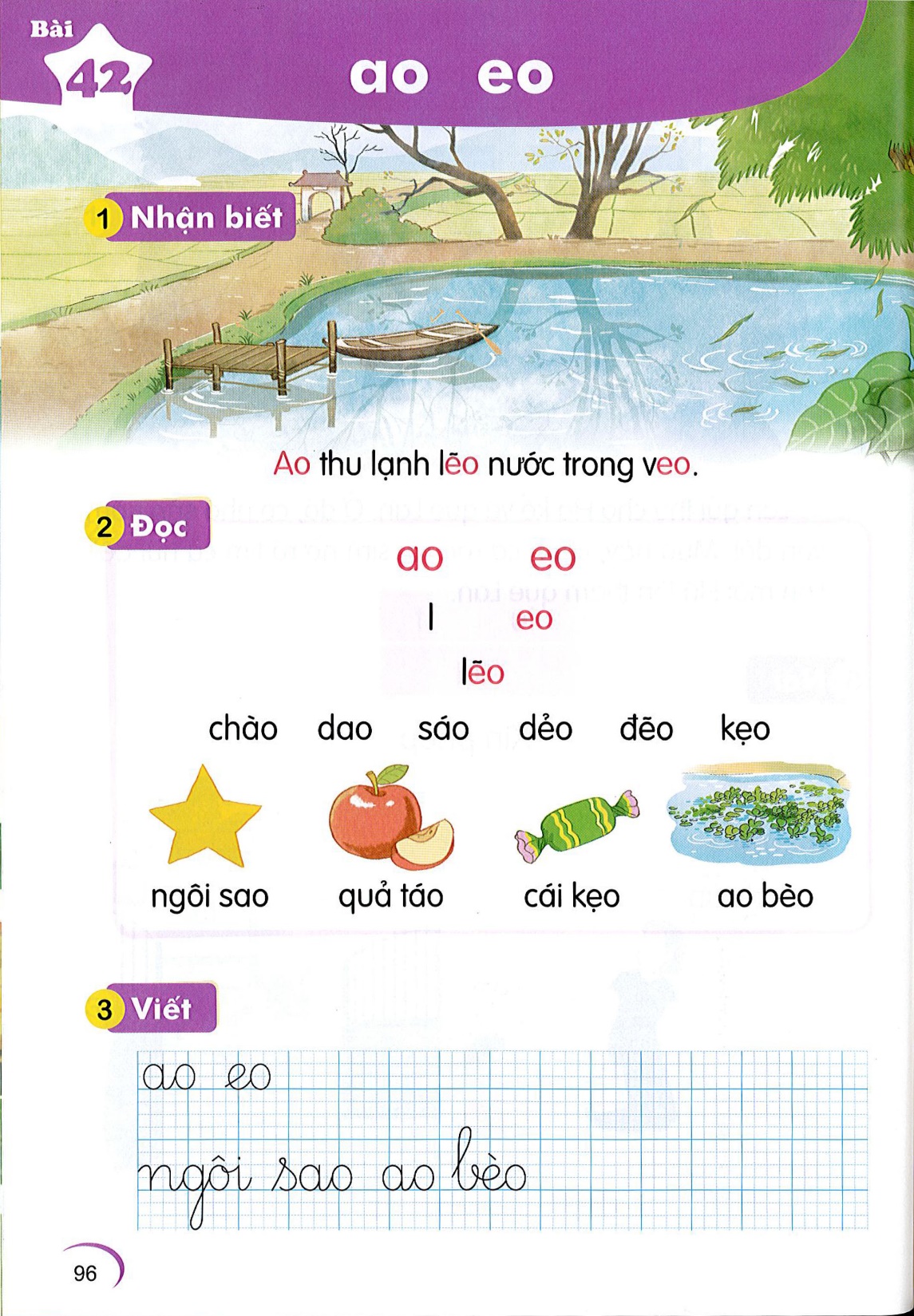 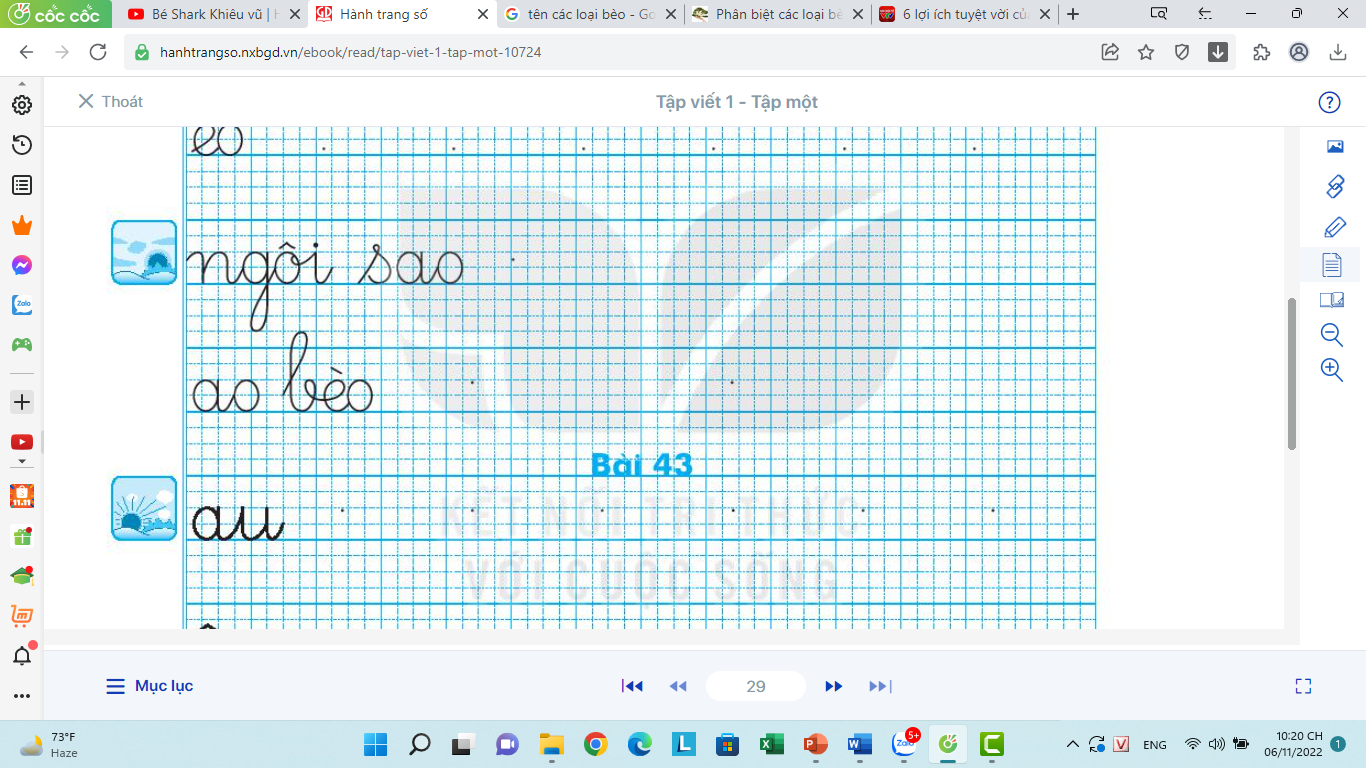 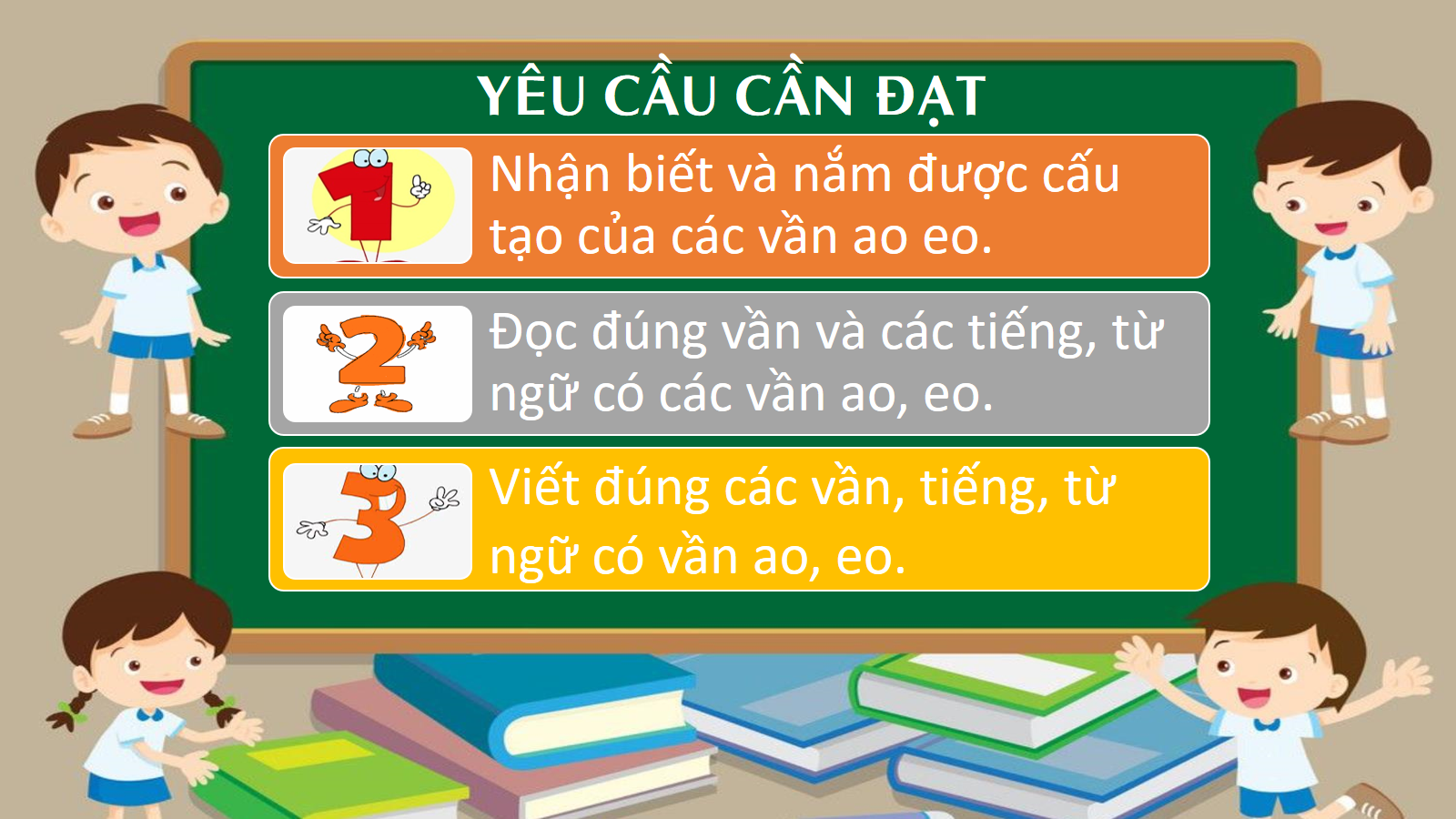